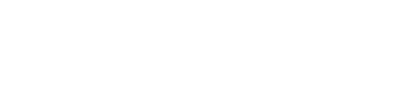 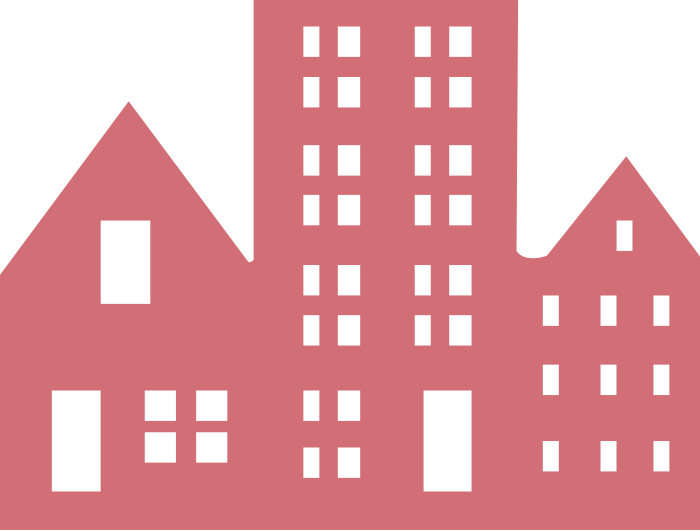 AFFORDABLE HOUSING BASICS
February 23, 2017
Mass General Hospital- Social Service
Jamila Aden & Regine Chrispin
RAFT Case manager & HCEC Manager
Housing Consumer Education Center
[Speaker Notes: Several slides are below for you to choose from. Duplicate the slides you need, delete the slides you don’t.]
What is affordable housing?
A housing opportunity designated for households who earn 80% of Area Median Income (AMI) or below.

Can be rental or homeownership.

“Affordable housing” opportunities are not uniform and are not always deeply subsidized.
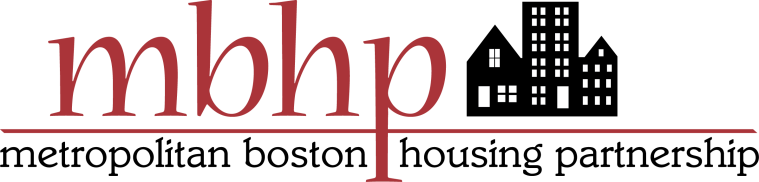 AFFORDABLE HOUSING BASICS FOR SERVICE PROVIDERS
Updated February 2017
[Speaker Notes: From Primary Palette, good for any MBHP presentation. Choose one style for each presentation.]
General eligibility criteria
Eligibility criteria can change for different kinds of subsidized housing, but generally, the following people are eligible for subsidized rental housing:
Low- to moderate-income families with minor children

Single individuals with disabilities

Elderly individuals
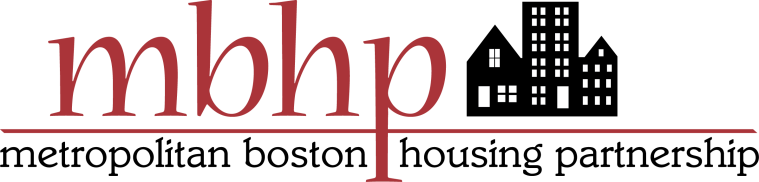 AFFORDABLE HOUSING BASICS FOR SERVICE PROVIDERS
Updated February 2017
[Speaker Notes: From Primary Palette, good for any MBHP presentation. Choose one style for each presentation.]
Preferences and priorities
Some rental assistance programs give preferences or priorities to applicants who demonstrate severe housing emergencies.
Applicants or advocates should ask at the time of application what the available preferences and priorities are.
Read the descriptions carefully to make sure the applicant can prove the priority they are claiming.
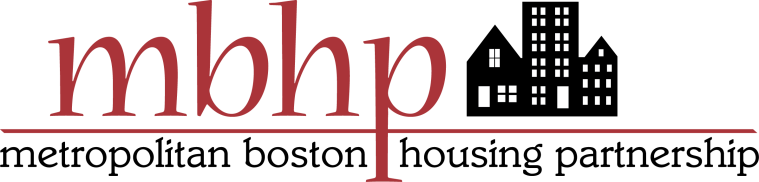 AFFORDABLE HOUSING BASICS FOR SERVICE PROVIDERS
Updated February 2017
[Speaker Notes: From Primary Palette, good for any MBHP presentation. Choose one style for each presentation.]
Types of affordablerental housing
Mobile vouchers
Public housing
Project-based vouchers 
Multi-family subsidized housing
Tax credit units
Short-term affordable housing
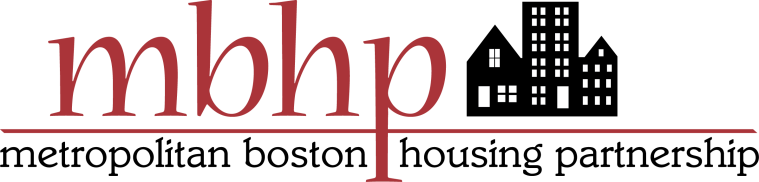 AFFORDABLE HOUSING BASICS FOR SERVICE PROVIDERS
Updated February 2017
Mobile vouchers
Administered by a regional nonprofit or housing authority.

Tenants pay 30-45% of gross monthly income to rent.

Apartments must be offered at the Fair Market Rent and must pass a housing inspection.
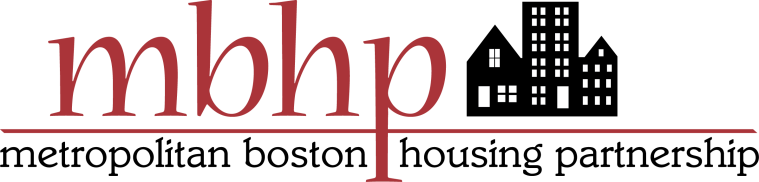 AFFORDABLE HOUSING BASICS FOR SERVICE PROVIDERS
Updated February 2017
[Speaker Notes: From Primary Palette, good for any MBHP presentation. Choose one style for each presentation.]
Types of Mobile vouchers
Housing Choice Voucher Program (HCVP)
Massachusetts Rental Voucher Program (MRVP)
Alternative Housing Voucher Program (AHVP), under 60 and disabled
Shelter + Care, a DMH rental voucher program for homeless and disabled heads of household
Veteran Affairs Supportive Housing (VASH), rental voucher program for veterans
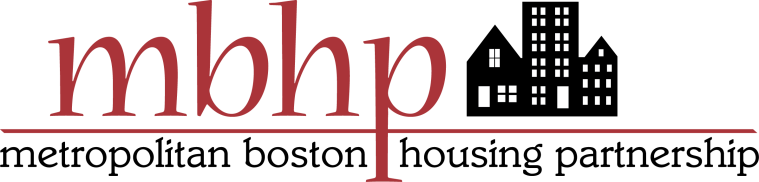 AFFORDABLE HOUSING BASICS FOR SERVICE PROVIDERS
Updated February 2017
Section 8 in Massachusetts
Federal program.
Low- to moderate-income families with minor children, single individuals with disabilities, and elderly individuals (60+) are eligible to apply.  
Households must have at least one household member with legal immigration status.
DHCD Section 8 Housing Choice Voucher Program
Administered by 8 regional nonprofits in MA. MBHP is the regional nonprofit that serves Greater Boston.
No preferences or priorities.
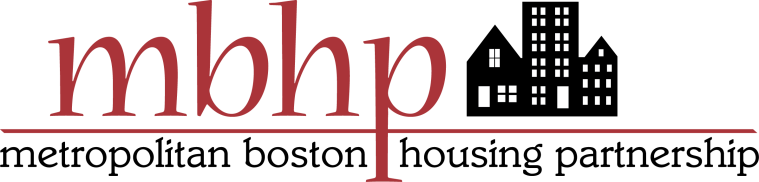 AFFORDABLE HOUSING BASICS FOR SERVICE PROVIDERS
Updated February 2017
[Speaker Notes: From Primary Palette, good for any MBHP presentation. Choose one style for each presentation.]
Section 8 in Mass. (cont’d)
Centralized Section 8 Waiting List
Administered by a network of housing authorities.
Applicants can apply with one housing authority (only) to be added to the centralized list.
Preferences/priorities vary depending on the housing authority that issues the voucher.
Housing authority waiting lists
Sometimes (rarely), housing authorities have open waiting lists for Section 8 vouchers.
In these cases, individuals/families can apply directly with the housing authority.
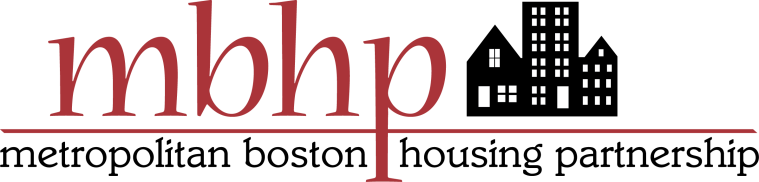 AFFORDABLE HOUSING BASICS FOR SERVICE PROVIDERS
Updated February 2017
[Speaker Notes: From Primary Palette, good for any MBHP presentation. Choose one style for each presentation.]
Public housing
Offered by cities/towns through local housing authorities.

Known as public housing, LHA (local housing authority), state housing.

Funded by both the federal and state government.

Same eligibility requirements as Section 8. Rent is 30-45% of gross monthly income.
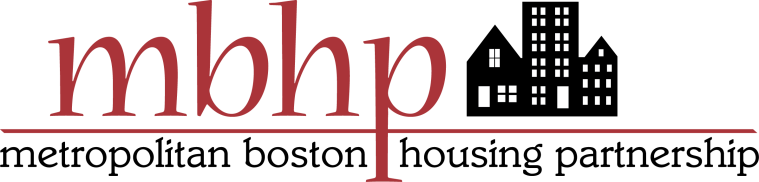 AFFORDABLE HOUSING BASICS FOR SERVICE PROVIDERS
Updated February 2017
[Speaker Notes: From Primary Palette, good for any MBHP presentation. Choose one style for each presentation.]
Public housing (cont’d)
Preferences and priorities apply for people who live or work in a city or town, and are different at each housing authority.

Emergency priority is only granted to applicants who have homelessness verification and documentation of previous unsafe housing conditions, and who submit an emergency application along with the standard application.
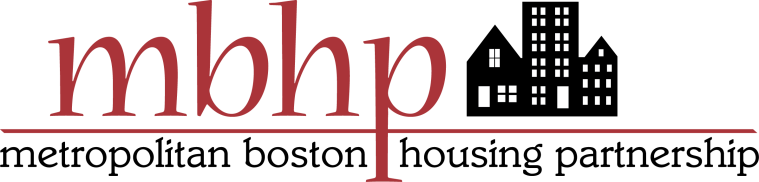 AFFORDABLE HOUSING BASICS FOR SERVICE PROVIDERS
Updated February 2017
[Speaker Notes: From Primary Palette, good for any MBHP presentation. Choose one style for each presentation.]
Applying for Public Housing
Most housing authorities accept the Universal Standard Application for State-Aided Public Housing & MRVP and the Universal Emergency Application for State-Aided Housing.

Boston Housing Authority has a separate application for public housing and project-based Section 8 units. The PB S8 waitlist is designated for households with “Priority 1” status and requires a separate application.
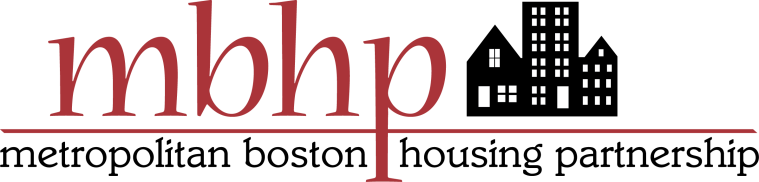 AFFORDABLE HOUSING BASICS FOR SERVICE PROVIDERS
Updated February 2017
[Speaker Notes: From Primary Palette, good for any MBHP presentation. Choose one style for each presentation.]
Project-based vouchers
Same eligibility requirements as their mobile equivalents.

The voucher/subsidy is attached to the apartment unit, not the tenant. 

If the household size changes, the tenant is eligible to apply for a transfer, but only within that development or group of developments.
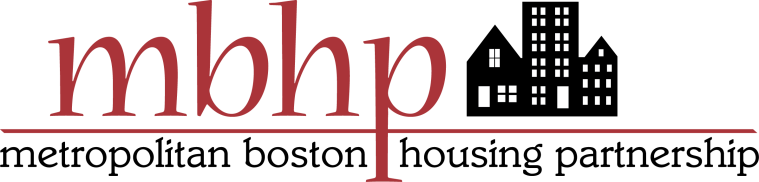 AFFORDABLE HOUSING BASICS FOR SERVICE PROVIDERS
Updated February 2017
[Speaker Notes: From Primary Palette, good for any MBHP presentation. Choose one style for each presentation.]
Applying for a project-based Section 8 voucher
Regional nonprofits hold a Project-Based Section 8 waiting list.

Each regional nonprofit opens and closes their waiting list(s) depending on availability. Tenants and/or advocates should call to find out whether the lists are open.
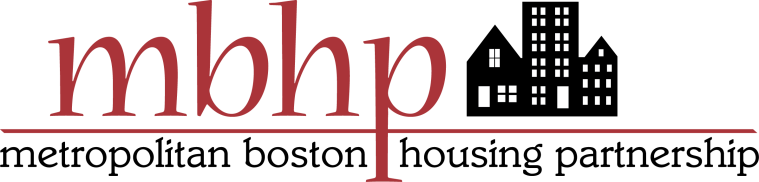 AFFORDABLE HOUSING BASICS FOR SERVICE PROVIDERS
Updated February 2017
[Speaker Notes: From Primary Palette, good for any MBHP presentation. Choose one style for each presentation.]
Multi-family subsidized housing
Nonprofits, private developers, and other entities own housing with some units that are subsidized by government funding.
Subsidy varies. Sometimes it is project-based Section 8, or it can be many other types of funding.
Rent is based on income (approx. 30%).
Some are designated for elders 62+.
Mass Housing provides a comprehensive list of these properties: https://www.masshousing.com/portal/server.pt/community/rental_housing/240/renters

Tenants/advocates can also search the MA Access Housing Registry: http://www.massaccesshousingregistry.org/
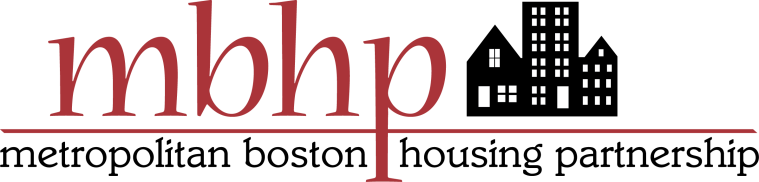 AFFORDABLE HOUSING BASICS FOR SERVICE PROVIDERS
Updated February 2017
[Speaker Notes: From Primary Palette, good for any MBHP presentation. Choose one style for each presentation.]
Tax credit units
Low-Income Housing Tax Credit (LIHTC).
Property owner (usually a management company) gets a tax credit for renting these units at a rate below market rent.
Eligibility is often based on a minimum and maximum income.
Housing is subsidized, but rent does not adjust with changes in monthly income.
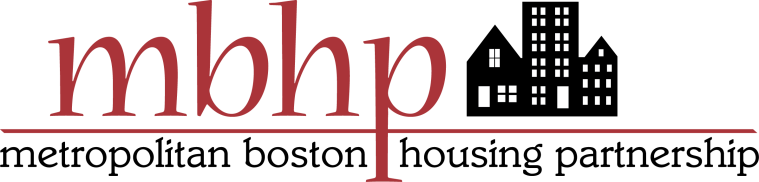 AFFORDABLE HOUSING BASICS FOR SERVICE PROVIDERS
Updated February 2017
[Speaker Notes: From Primary Palette, good for any MBHP presentation. Choose one style for each presentation.]
Barriers to leasing and advocacy tips
CORI.
Credit check.
Rent/utility arrears, especially rent owed to a subsidizing agency.
Withdrawal from waiting list due to non-response or failure to change address.
Savings – first/last month’s rent, security deposit, utility deposit.
Housing advocates can assist with denials through letters of support and requests for appeal hearings.
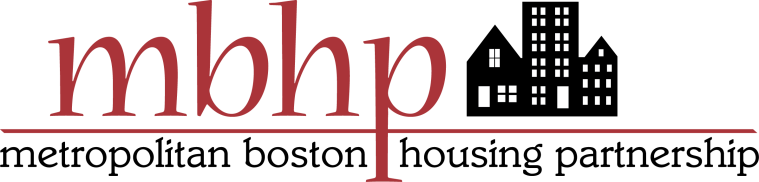 AFFORDABLE HOUSING BASICS FOR SERVICE PROVIDERS
Updated February 2015
[Speaker Notes: From Primary Palette, good for any MBHP presentation. Choose one style for each presentation.]
Key steps in housing search advocacy
Intake: Record specific info about previous housing applications.

Design an action plan that includes follow-up on previous applications and submission of new applications.

Determine appropriate level of assistance necessary for client’s success: combination of direct support and modeling.
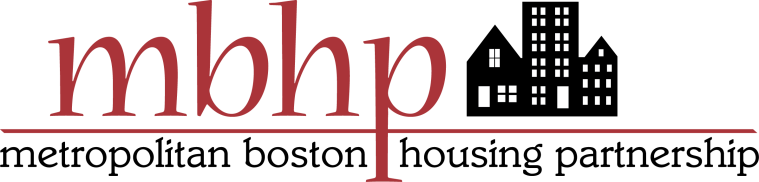 AFFORDABLE HOUSING BASICS FOR SERVICE PROVIDERS
Updated February 2017
[Speaker Notes: From Primary Palette, good for any MBHP presentation. Choose one style for each presentation.]
Key steps in housing search advocacy (cont’d)
Create working list of active applications submitted including date submitted, address, contact phone number, control number, and housing type.

Make sure client has all the info necessary to complete a housing search independently if needed.
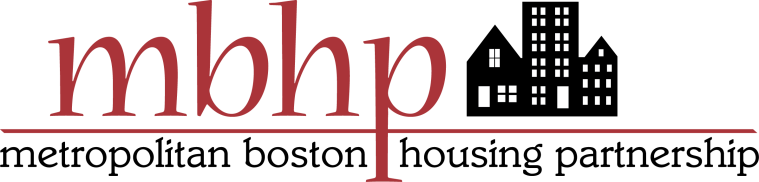 AFFORDABLE HOUSING BASICS FOR SERVICE PROVIDERS
Updated February 2017
[Speaker Notes: From Primary Palette, good for any MBHP presentation. Choose one style for each presentation.]
RAFT- Residential Assistance for Families in Transition
Up to $4,000 for families with children under age 21 experiencing a housing crisis 
May be able to assist with evictions (in cases of a court eviction)
May be able to assist with start-up costs (in cases where the family MUST move)
May be able to assist with a utility shut off
Some other uses (refer to RAFT fact sheet)
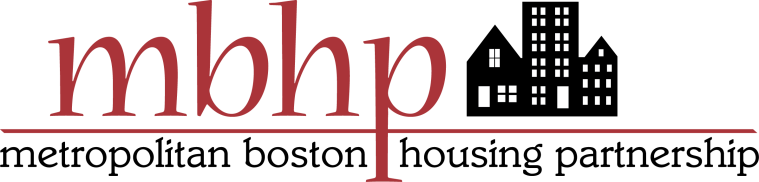 AFFORDABLE HOUSING BASICS FOR SERVICE PROVIDERS
Updated February 2017
[Speaker Notes: From Primary Palette, good for any MBHP presentation. Choose one style for each presentation.]
State-FundedEmergency Shelter
Apply at local Department of Transitional Assistance (DTA) office
For families with children under 21 with low income who have no place to stay
HomeBASE Household Assistance (NOT HomeBASE Rental Assistance)
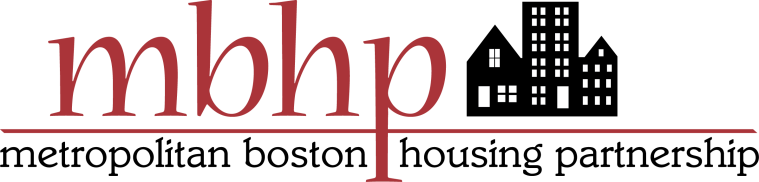 AFFORDABLE HOUSING BASICS FOR SERVICE PROVIDERS
Updated February 2017
[Speaker Notes: From Primary Palette, good for any MBHP presentation. Choose one style for each presentation.]
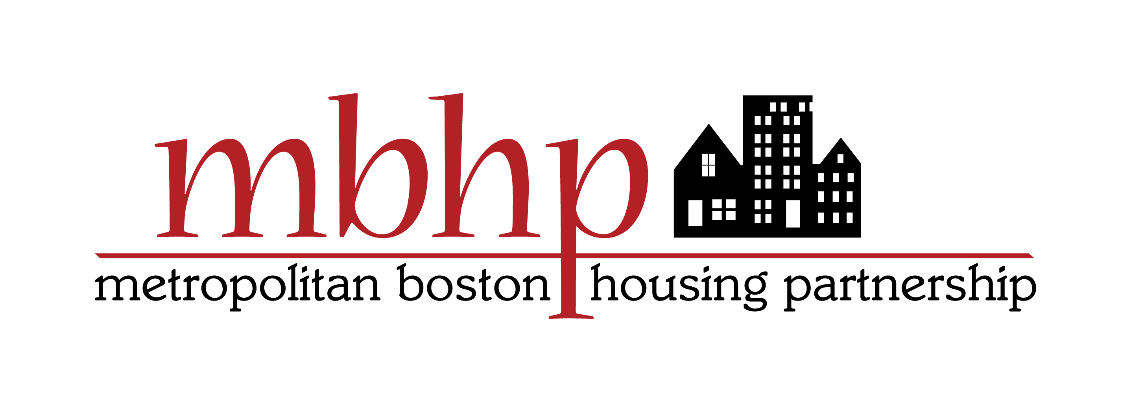 Housing Consumer Education Center (HCEC)
Resource Line
 All of the 9 regional housing agencies have an HCEC
 MBHP walk-in hours Tues & Thurs 9-4; Friday 10-4
MBHP’s HCEC Resource Line & email: (617) 425-6700 or email us at resourceline@mbhp.org 
Check out our website www.mbhp.org
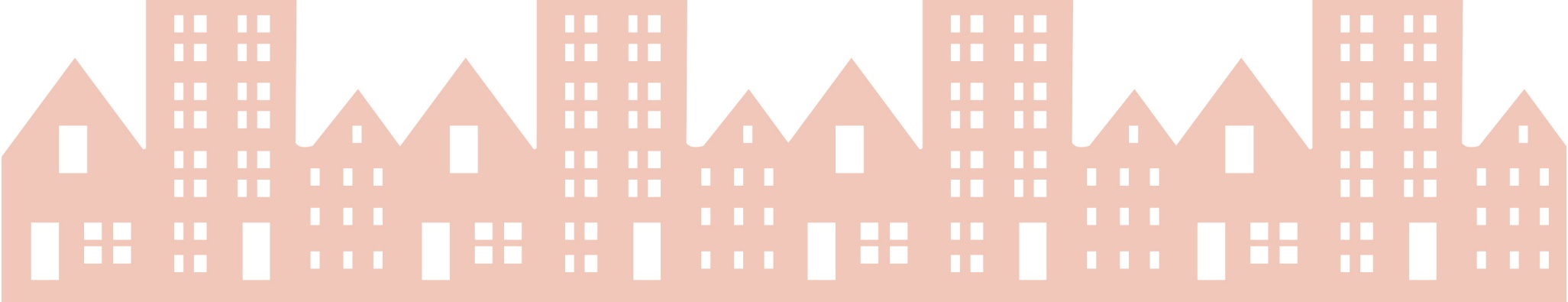 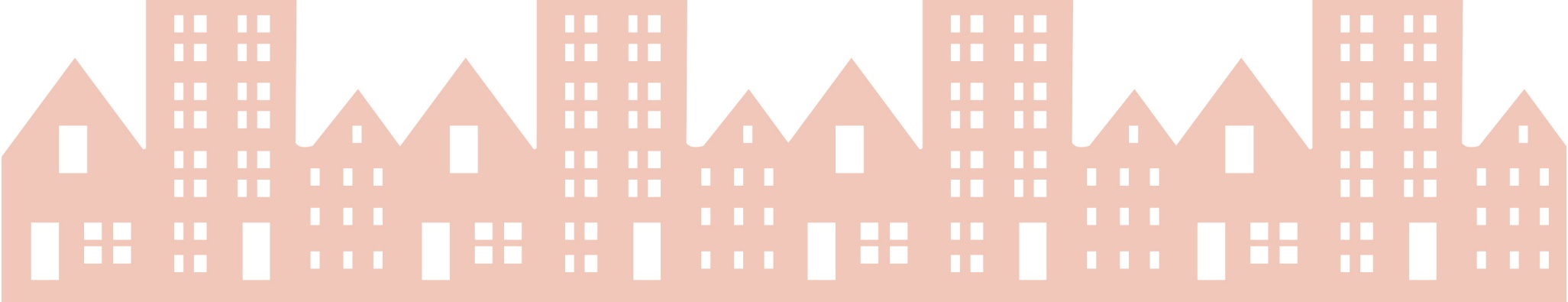